Concentration Zone/ Delta correlation based data prefetcher aided by stream buffer
Kowshick Boddu
04/09/2015
Prefetch
Hardware driven; hardware decides which memory addresses to prefetch based on past accesses or future instructions
problems with lateness, inaccurate addresses, lengthening the critical path) 
Software driven; compiler issues prefetch instructions
 problems with extra instruction overhead
Czone/Delta Correlation Prefetching
Divides the memory space into equal-sized concentration zones(Czones)
Global history buffer to detect patterns in miss address “deltas” within each Czone
A tuning algorithm dynamically configures Czone sizes and prefetch degree - Adaptivity
Implementation
Global history buffer pre-fetching
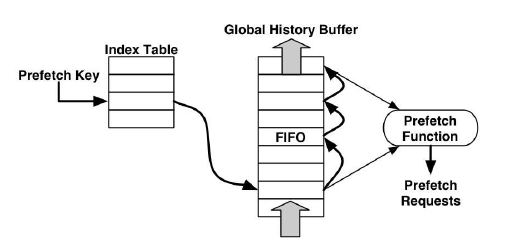 Configuration
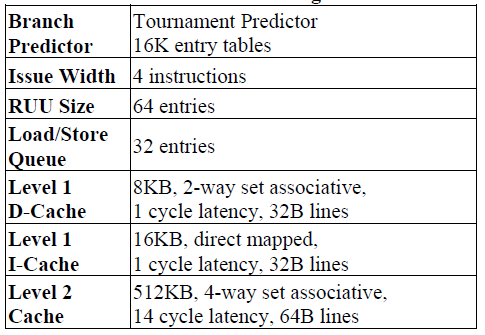 Screen clipping taken: 09-12-2014, 02:09
Small Stream buffer aiding prefetch
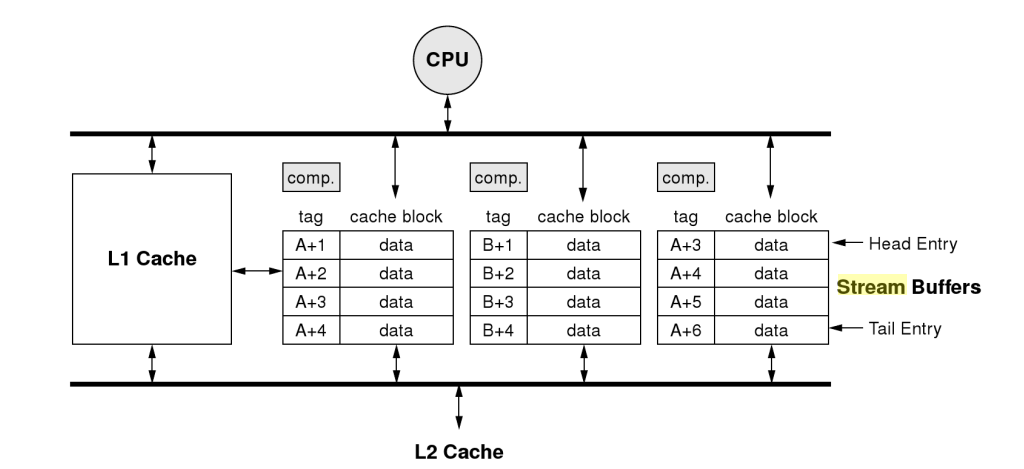 Reference
N. P. Jouppi. 1990
“Improving direct-mapped cache performance by the addition of a small fully-associative cache and prefetch buffers”
Prefetch hardware on Cache Miss
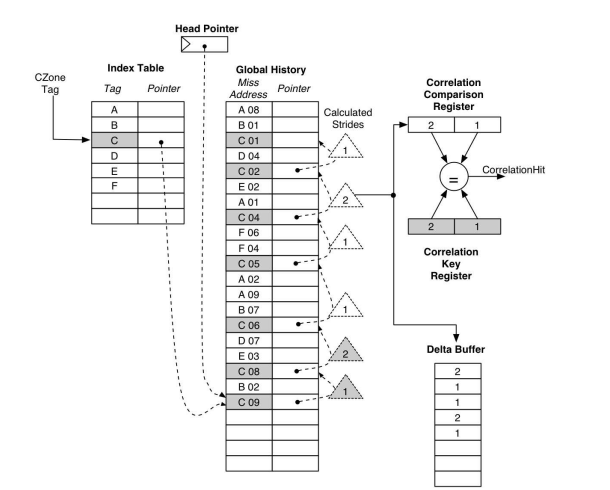 Memory Bus interface
Miss status handling register for demand fetches
Keeps track of the demand fetch FIFO
If MSHR reaches high, prefetch is stalled untill Demand fetch is empty
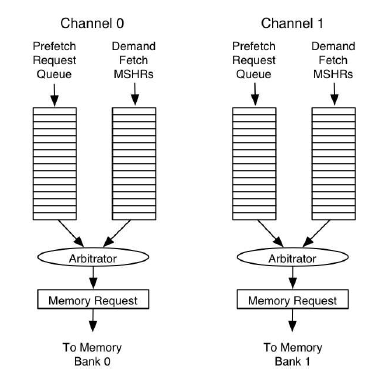 Visual represention of cache access
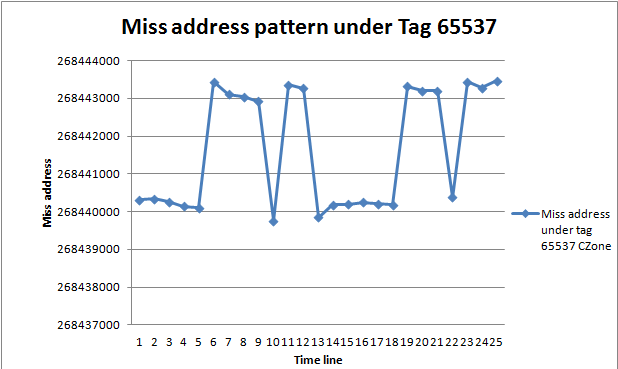 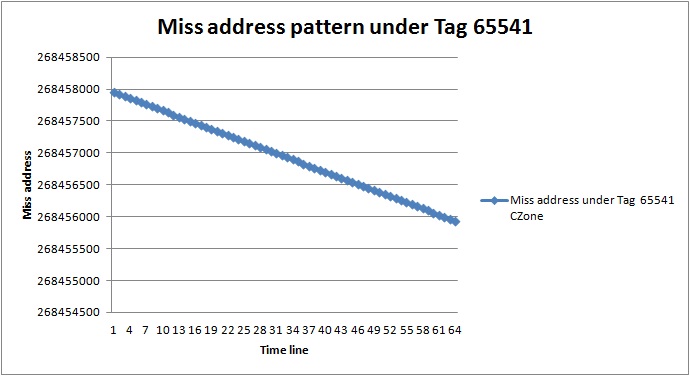 Adaptive prefetching
Different programs use different data structure and access patterns
Optimal Czone size and prefetch degree vary across programs and within single program 
Adopted Algorithms 
Oracle Tuning 
Phased-Based Tuning
Oracle Tuning Algorithm
Divides program execution into fixed intervals of one million instruction
Performance evaluation for varying Czone size and varying prefetch degree
Choose the best configuration at the end
Performance improvement with oracle tuning
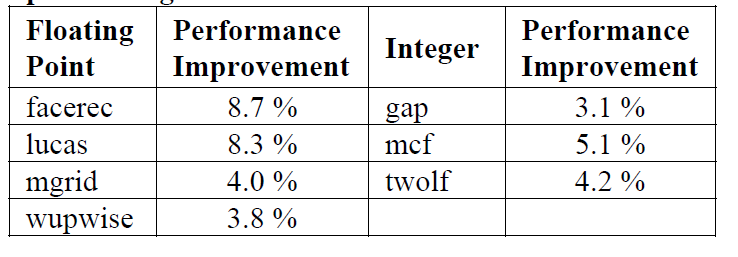 Phased-Based Tuning Algorithm
Control dynamically configutrable hardware structures 
Tuning is performed on phase change
Tuning algorithm for dynamic adaption
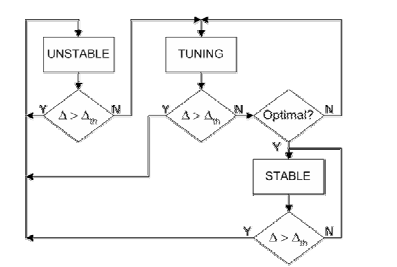 Benchmarks
Three groups of benchmarks
Amiable – Atleast one prefetching method stuided improves performance by more than 5%
Indifferent – None of the prefetching methods hurt performance, and no  method improves by 5%
Hostile   - Prefetching tends to degrade performance
Benchmark Groups
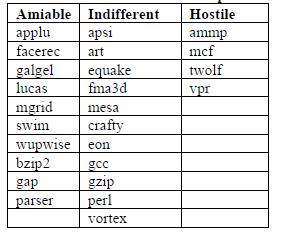 Evaluation/Results(1/3)
SPEC FP IPC Improvement and Memory utilization
Evaluation/Results(2/3)
Perfomance variation
Conclusions
C/DC requires very small prefetch table (few kilobytes) when compared to other methods
Czone prefetch is sensitive to Czone size, Optimal Czone size 
Not as accurate as constant stride prefetch method leading to higher memory utilization
Limitations of the paper
No clear explanation of what the execution phases of the program
Thank You Questions?